День народного единства
Выполнил:
Дешевых Андрей
Что такое праздник, День народного единства?
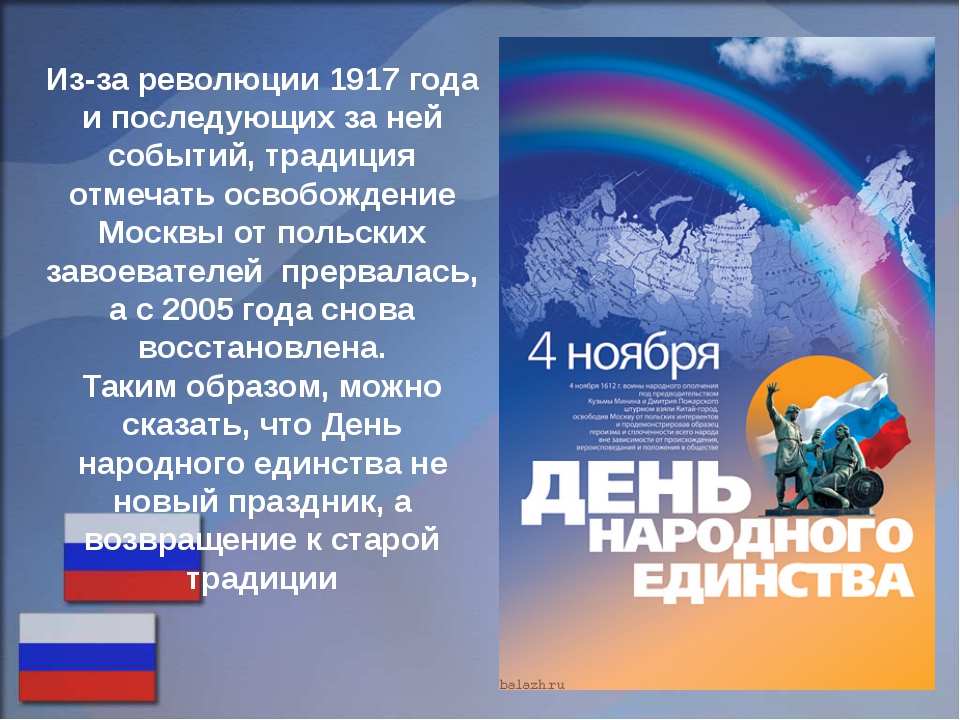 День народного единства – государственный праздник, день воинской славы России. В 2021 году он отмечается 4 ноября. Это официальный выходной день в стране. Праздник связан с освобождением Москвы от польских захватчиков в 1612 году и символизирует народное единение. Он приурочен ко Дню Казанской иконы Божией Матери. Его отмечают все граждане Российской Федерации. В 2021 году День народного единства празднуется 17-й раз.
Как он празднуется?
Праздник народного единства в этом году выпадает на четверг, поэтому среда будет сокращенной, а пятницу тоже сделали выходным днем. В субботу и воскресенье на работу выходить не нужно. Таким образом, получается, что у россиян будет на первой неделе ноября четыре выходных дня подряд.
В День народного единства в разных городах страны политические партии и общественные движения организуют митинги, шествия и концерты, благотворительные акции, народные гуляния, спортивные мероприятия и так далее. В прошлом году массовые праздничные мероприятия отменили из-за коронавируса, в этом году все будет зависеть от эпидемиологической обстановки в регионах.
Посетите различные выставки, ярмарки, гуляния, организованные в этот день на различных площадках города. Программы на них очень насыщенны, интересны и многообразны. Множество поделок, сотворенных руками народных умельцев, льющиеся национальные мелодии, народные костюмы – все это позволит вам почувствовать атмосферу праздника и гордость за свою многонациональную страну.
Отмечайте этот праздник дома за столом, уезжайте за город на пикник, приглашайте гостей к себе или идите в гости сами, посетите ресторан или кафе; сходите в клуб, театр или кино – выбор всегда остается за вами. Но не оставайтесь в стороне от этого великого дня. Дня, в который 400 лет назад встали под российский флаг все национальности, проживающие в самой большой державе современности.
Конечно данный праздник задевает такую тему, как патриотизм, по этому большинство людей выходят на улицы, чтобы показать как они любят нашу: родину, регионы и свои города.
Этот праздник направлен на более взрослое поколение от 30-70лет я думаю так потому что, дети просто его не поймут и не будут считать за праздник, хотя он связывает всю нашу историю России.
Вывод: я думаю такой праздник как этот нам нужен, чтобы помнить о том кем мы являемся, память о предках и может быть мы станем больше задумываться о своём будующем.